Python: Connecting to Databases
Damian Gordon
Connecting to Databases
Python allows you to connect to databases and run commands on the database. In this lesson we’ll look at how to connect to a MySQL database and get a listing of values in the database.
Introduction to Databases
Introduction to Databases
A database is a collection of data that is structured to allow for easy access.

Examples of databases include MySQL, PostgreSQL, Microsoft SQL Server, and Oracle.
Introduction to Databases
Let’s imagine that we had to store information about all of the students who register at DIT and we want to keep all of the information in a text file, it might look something like this:
Student Records

Jane Smith is the first student and her student number is D1234567, and she joined DIT on 01/09/2013. John Smith is the second student and his student number is D1234568, and he joined DIT on the 10th of September 2013. Jo Smith is the third student and her student number is D1234569, and she joined DIT on 01/09/2014.  Joe Smith is another student and his number is <NOT SURE>, and he joined DIT on 1st of Sept. 2014.
Introduction to Databases
If I am searching for the student “Joe Smith”, in a text file I have to search each word, one at a time, first looking for the word “Joe” and then checking if the next word is “Smith”.
Student Records

Jane Smith is the first student and her student number is D1234567, and she joined DIT on 01/09/2013. John Smith is the second student and his student number is D1234568, and he joined DIT on the 10th of September 2013. Jo Smith is the third student and her student number is D1234569, and she joined DIT on 01/09/2014.  Joe Smith is another student and his number is <NOT SURE>, and he joined DIT on 1st of Sept. 2014.
Introduction to Databases
There is also a consistency issue, sometimes the date is formatted differently in different sentences, as well as other information.
Student Records

Jane Smith is the first student and her student number is D1234567, and she joined DIT on 01/09/2013. John Smith is the second student and his student number is D1234568, and he joined DIT on the 10th of September 2013. Jo Smith is the third student and her student number is D1234569, and she joined DIT on 01/09/2014.  Joe Smith is another student and his number is <NOT SURE>, and he joined DIT on 1st of Sept. 2014.
Student Records

Jane Smith is the first student and her student number is D1234567, and she joined DIT on 01/09/2013. John Smith is the second student and his student number is D1234568, and he joined DIT on the 10th of September 2013. Jo Smith is the third student and her student number is D1234569, and she joined DIT on 01/09/2014.  Joe Smith is another student and his number is <NOT SURE>, and he joined DIT on 1st of Sept. 2014.
Student Records

Jane Smith is the first student and her student number is D1234567, and she joined DIT on 01/09/2013. John Smith is the second student and his student number is D1234568, and he joined DIT on the 10th of September 2013. Jo Smith is the third student and her student number is D1234569, and she joined DIT on 01/09/2014.  Joe Smith is another student and his number is <NOT SURE>, and he joined DIT on 1st of Sept. 2014.
Student Records

Jane Smith is the first student and her student number is D1234567, and she joined DIT on 01/09/2013. John Smith is the second student and his student number is D1234568, and he joined DIT on the 10th of September 2013. Jo Smith is the third student and her student number is D1234569, and she joined DIT on 01/09/2014.  Joe Smith is another student and his number is <NOT SURE>, and he joined DIT on 1st of Sept. 2014.
Introduction to Databases
We can fix these two issues by putting this information into a table, as follows:
StudentRecords
Introduction to Databases
The consistency problem is greatly reduced by having the “Order” column of 1, 2, 3, and 4 instead of the text very with “first student”, “second student”, “third student”, and “another student”.
The date problem is also fixed, but simply creating the “Date Joined” column in such a way that it only accepts values in the format DD/MM/YYYY.
StudentRecords
Introduction to Databases
Now lets look at how much faster the search is in a table:
StudentRecords
Introduction to Databases
We will note that this table has a name, it’s called StudentRecords, it’s important that tables have names, because a database can have multiple tables in it.
Introduction to SQL
Introduction to SQL
Databases need a special programming language to create and control them. The most common language is SQL (pronounced “sequel”). There are a lot of different versions of SQL, but they are all generally similar.
Introduction to SQL
Let’s remember our table again:
StudentRecords
Introduction to SQL
If we want to print out all of the student numbers, we use the following SQL statement:

SELECT StudentNo 
   FROM StudentRecords;
Introduction to SQL
If we want to print out all of the student numbers, we use the following SQL statement:

SELECT StudentNo 
   FROM StudentRecords;
SELECT [Field(s)]
   FROM [Table(s)];
Introduction to SQL
If we just want to print out the student numbers of the first two students, we use the following SQL statement:

SELECT StudentNo 
 FROM StudentRecords 
 WHERE OrderNo < 3;
Introduction to SQL
If we just want to print out the student numbers of the first two students, we use the following SQL statement:

SELECT StudentNo 
 FROM StudentRecords 
 WHERE OrderNo < 3;
SELECT [Field(s)] 
 FROM  [Table(s)] 
 WHERE [Condition(s)];
Setting up a Database
Setting up a Database
Before we look at the Python code to connect to the database, we need to set up the database, so that Python has something to connect to.

 So we need to install MySQL, and then create a database and table in the installation.
Setting up a Database
To download the MySQL, visit the following webpage:

http://dev.mysql.com/downloads/mysql/

Download, and install MySQL
Setting up a Database
You are logged in as username ‘root’, if you are asked for a password, set it as something simple like ‘password’

You can add a new user by saying;
CREATE USER NewUser;
Setting up a Database
Only you have MySQL running, you need to create a new database as follows:
CREATE DATABASE SampleDB;
Now we need to tell MySQL we are going to use that database:
USE SampleDB;
Setting up a Database
To create the StudentRecords table:

CREATE TABLE StudentRecords (
OrderNo int(3),
FamilyName char(20),
GivenName char(20),
Gender char(1),
StudentNo char(8),
JoinDate date);
Setting up a Database
To insert values into the table we say:

INSERT INTO StudentRecords VALUES(1,'Smith','Joan','F','D1234567','20130901');

INSERT INTO StudentRecords VALUES(2,'Smith','John',‘M','D1234568','20130910');
Setting up a Database
To list the values in the table we say:

SELECT * FROM StudentRecords;
Python Code
Python Code
To connect to the database in Python we simply say:

import mysql.connector    
cnx = mysql.connector.connect(host='localhost',
                           database='SampleDB',
                                   user='root', 
                           password='password')
Python Code
To run a SQL command we say:

cursor = cnx.cursor()
cursor.execute(""" select * from StudentRecords """)
result = cursor.fetchall()
print(result)
cnx.close()
Python Code
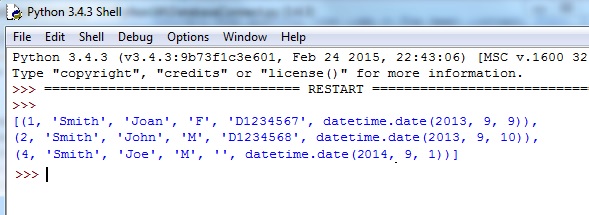 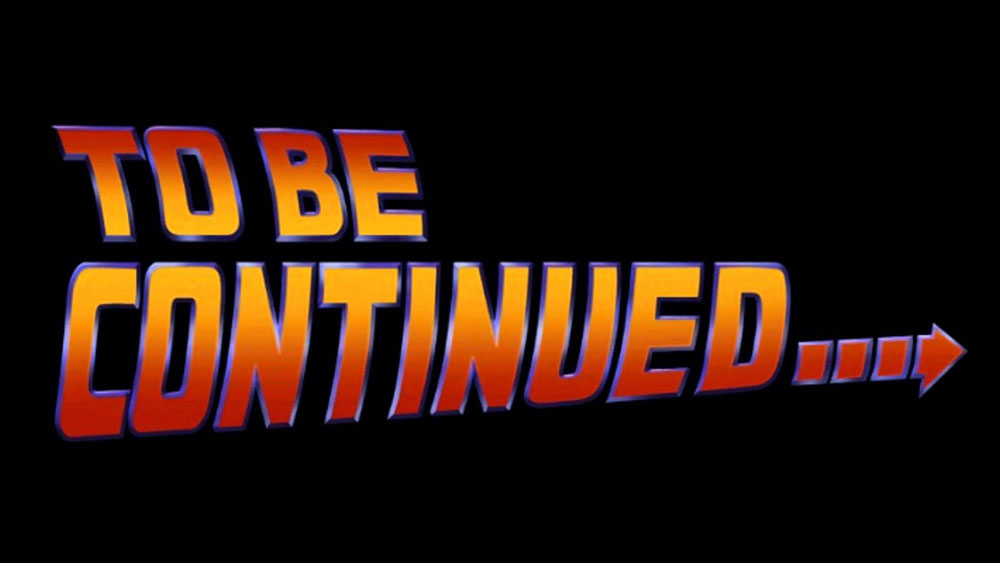 etc.